What can do for numerical computation?
黃聰明
臺灣師範大學 數學系
min@ntnu.edu.tw
數值分析  2012年 2月20日
雷射光上多重訊號的保密通訊
2012/2/19
2
Self-pulsating laser diodes equation
2012/2/19
3
Numerical simulation of the solution
2012/2/19
4
2012/2/19
5
Partial Differential Equation
where                           for         , and     is the unit ball in     .
2012/2/19
6
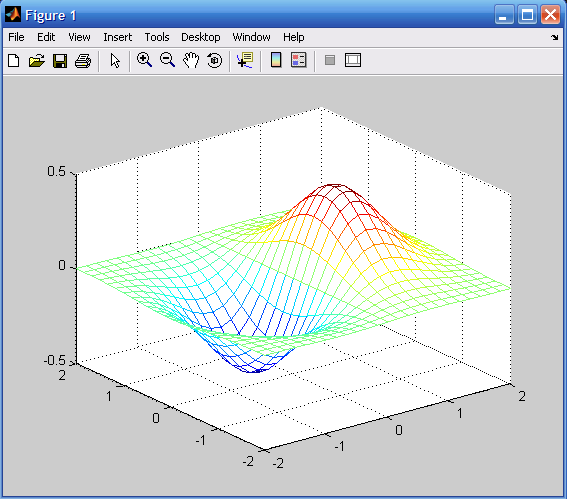 離散化
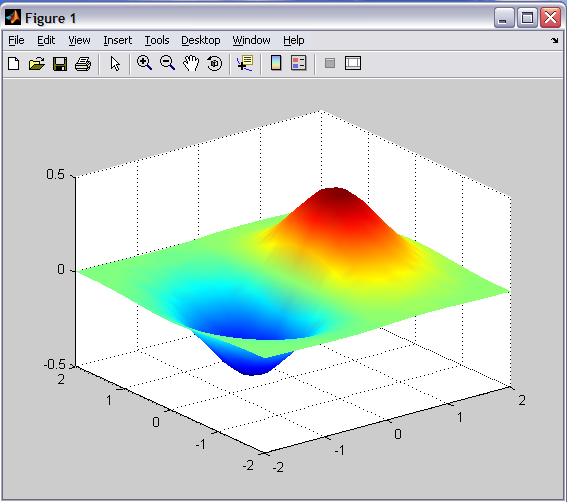 2012/2/19
7
Linear System
The discretization forms the following linear system

where
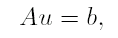 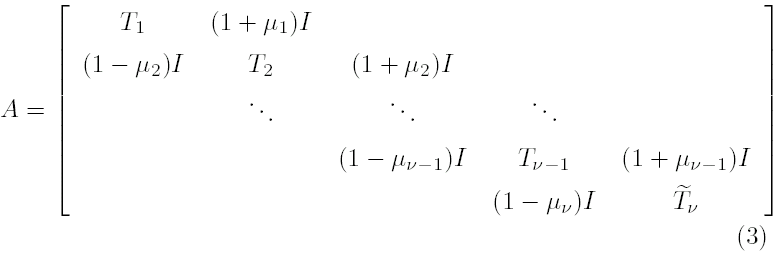 2012/2/19
8
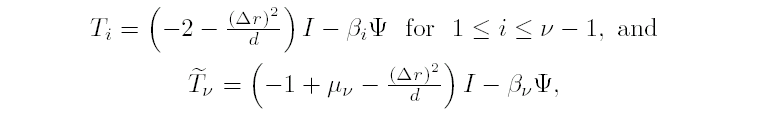 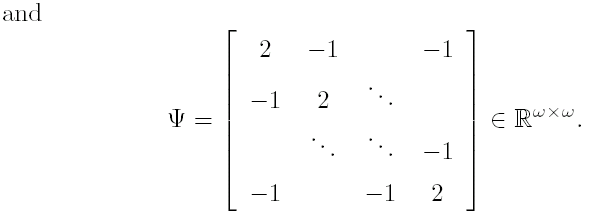 2012/2/19
9
2012/2/19
10
Numerical simulation of nano-scale semiconductor
2012/2/19
11
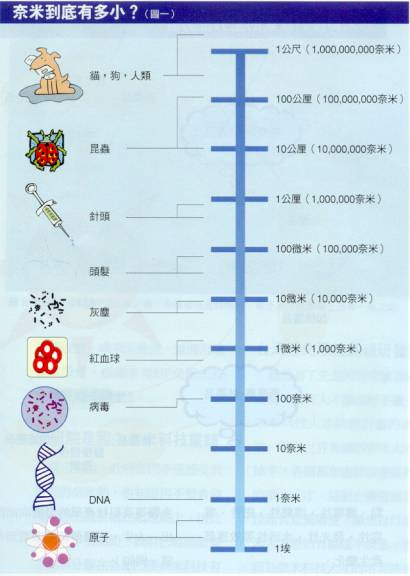 Nanometer
It is a small world, with a plenty rooms.
Why consider quantum effects?Small devices imply significant quantum effect.
1 nm =         mNano-scale  1-100 nm
A semiconductor QD  10 nm (QD:hair  1:10,000)
Semiconductor QD
2012/2/19
12
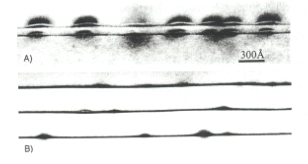 150 Å
300 Å
Quantum dots
Cross-sections of hetero-structure InAs/GaAs QDs by Transmission Electron Microscope [Schoenfeld, 00]
2012/2/19
13
Nano-scale quantum dot fabrication
E-beam, chemical solution,… (bigger QDs)
 Molecular beam epitaxy (smaller QDs)
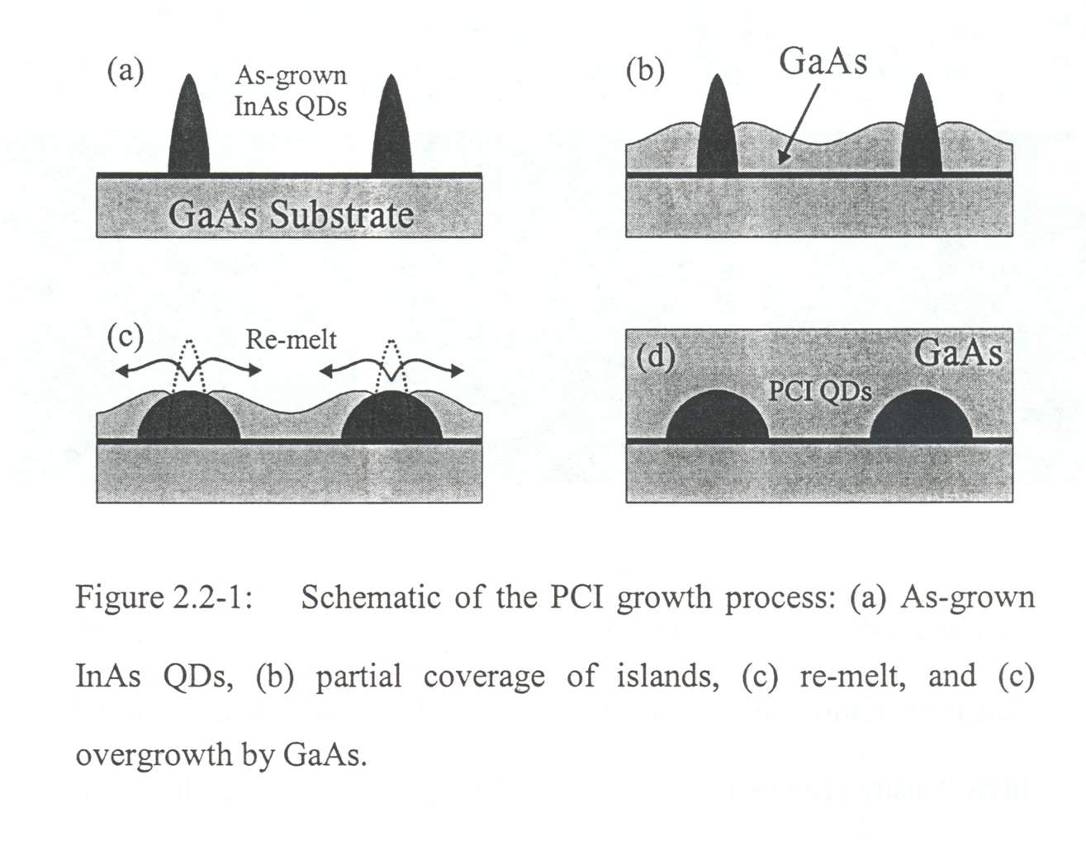 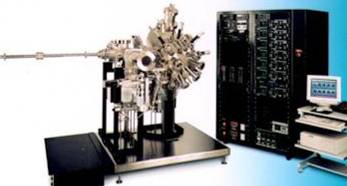 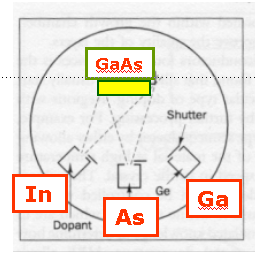 2012/2/19
14
Confinement (band gap engineering)
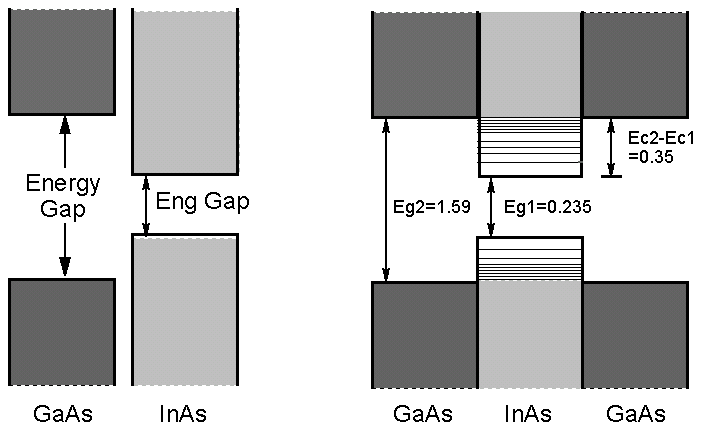 Energy
2012/2/19
15
The Schrödinger equation
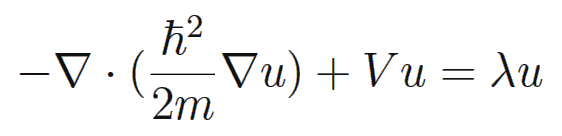 ħ: reduced Plank constant 
λ: unknown eigenvalue;	    u(x,y,z): unknown eigenvector
m: effective mass;		    V: confinement potentialm and V are discontinuous across the heterojunction

BenDaniel-Duke interface cond.

Dirichlet boundary cond.
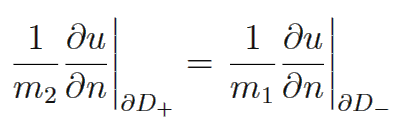 2012/2/19
16
Effective mass models
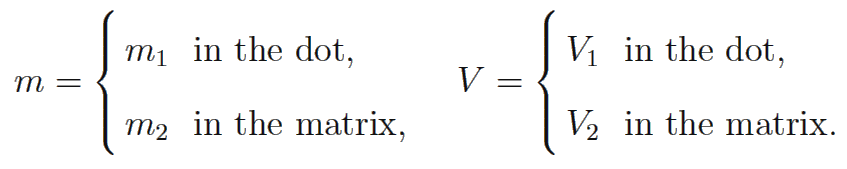 Constant model

Non-parabolic model


	    	       the momentum, main energy gap, and spin-orbit splitting in the lth region, respectively.
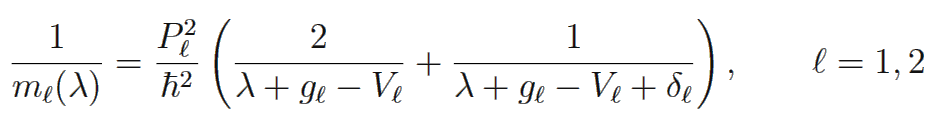 2012/2/19
17
The eigenvalue problems
Constant effective mass model


Non-parabolic effective mass model:multiply the common denominator
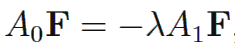 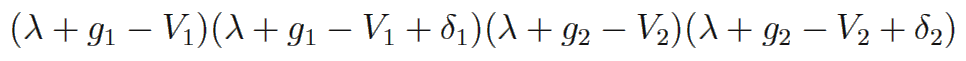 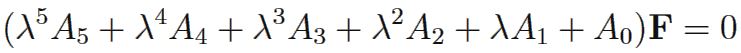 2012/2/19
18
Energy states spectrum and wave functions
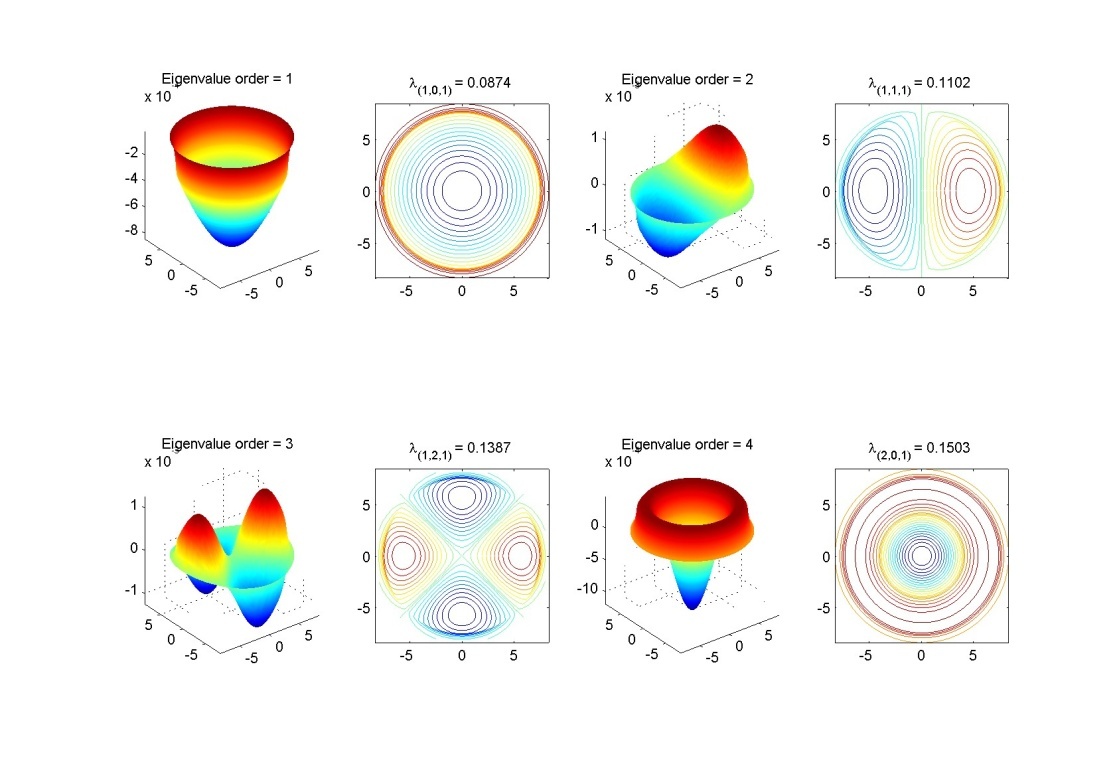 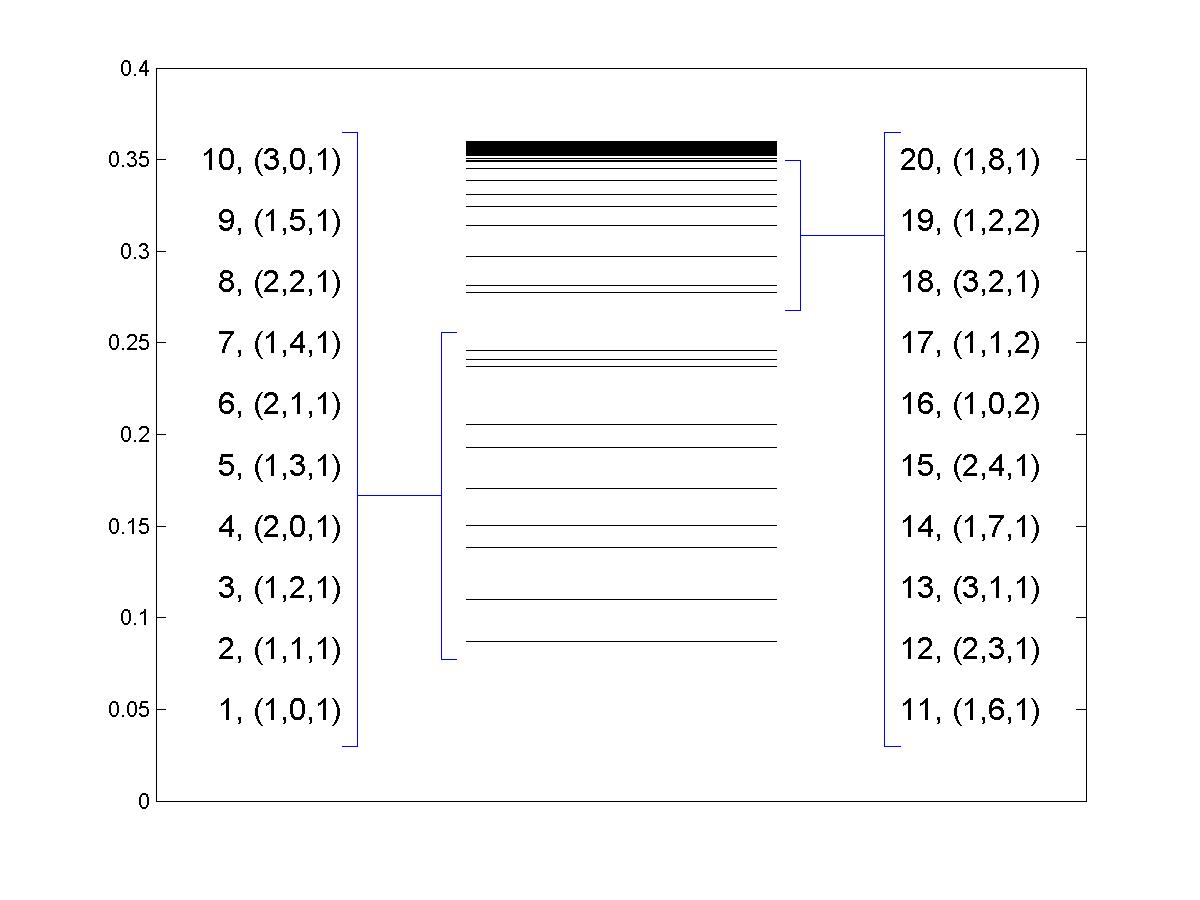 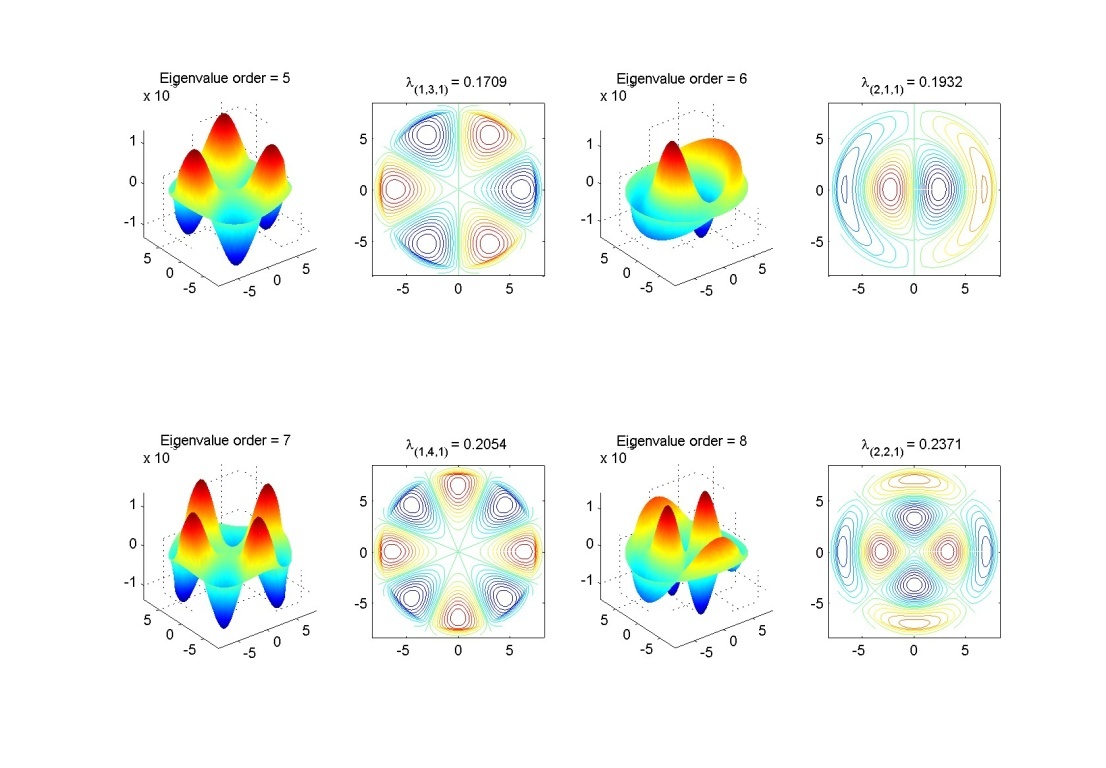 2012/2/19
19
Resonances in rail tracks excited by high speed trains
With new ICE trains crossing Europe at speeds of up to 300 km/h, sound and vibration levels in the trains are an important issue.
Hilliges/Mehrmann/Mehl(2004) first proposed this problem on a project with company SFE GmbH in Berlin.
2012/2/19
20
Finite Element Model
A 3D finite element discretization of the rail with linear isoparametric tetrahedron elements produces an infinite-dimensional system of O.D.E.:


where M, D and K are block-tridiagonal matrices
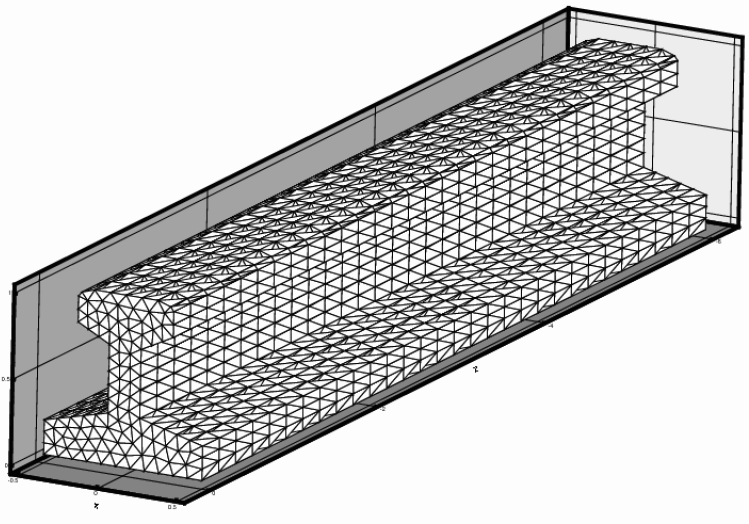 2012/2/19
21
Palindromic Quadratic Eigenprobelm
The system is periodic and leads to a Palindromic QEP:


where                , and
2012/2/19
22
Surface Acoustic Wave Filter(表面聲波濾波器)
為手機的關鍵零組件。表面聲波濾波器(SAW Filter)可被廣泛應用在各種無線通訊系統、電視機、錄放影機及全球衛星定位系統接收器上。主要功用在於把雜訊濾掉，比傳統的LC濾波器安裝更簡單、體積更小。
SAW元件主要作用原理是利用壓電材料的壓電特性，利用輸入與輸出換能器（Transducer）將電波的輸入訊號轉換成機械能，經過處理後，再把機械能轉換成電的訊號，以達到過濾不必要的訊號及雜訊，提昇收訊品質的目標。
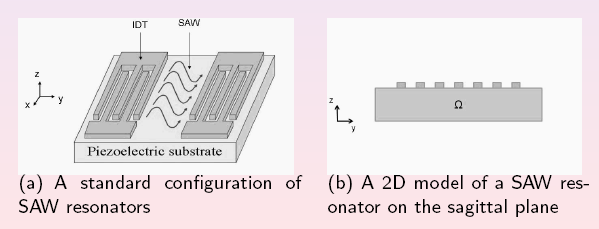 2012/2/19
23
Finite element discretization
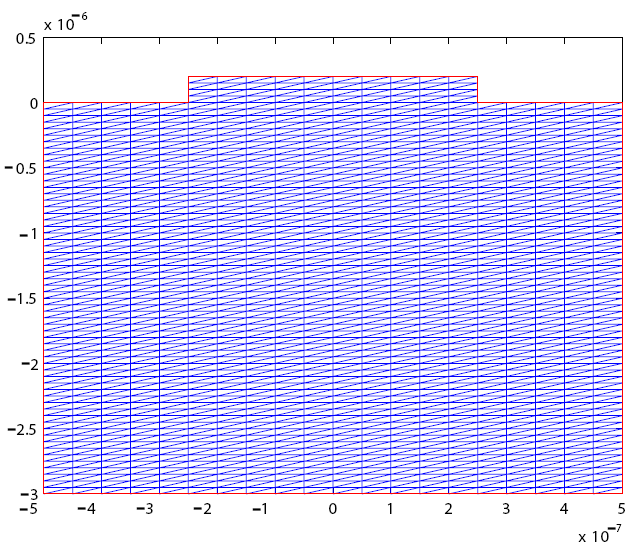 Palindromic Quadratic Eigenvalue Problem
where                , and
2012/2/19
24
光子晶體
光子晶體是週期性的介電質材料
在介電係數呈週期性排列的三維介電材料中，電磁波經介電函數散射後，某些波段的電磁波強度會因破壞性干涉而呈指數衰減，無法在系統內傳遞，相當於在頻譜上形成能隙，導致色散關係具有帶狀結構，此即所謂的光子能帶結構(photonic band structures)
具有光子能帶結構的介電物質，就稱為光能隙系統(photonic band-gap system)，或簡稱光子晶體(photonic crystals)。
科學家利用光子晶體的這個性質來做光導，也就是利用光子晶體把特定波長的光限制在某個區域或路徑中。這種光導可以用在光通訊上傳遞光訊號或作為雷射的共振腔。
2012/2/19
25
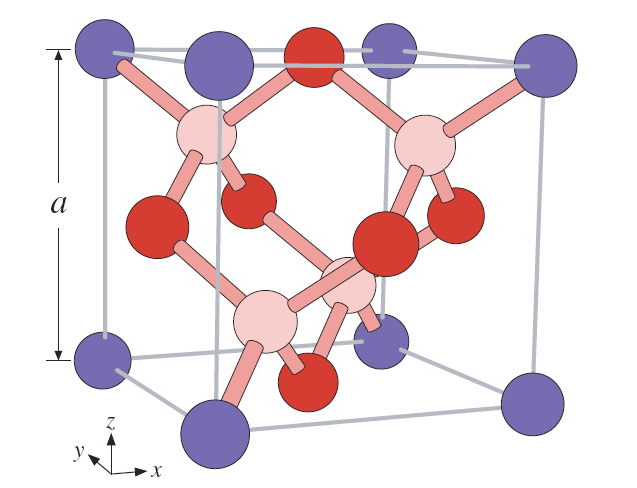 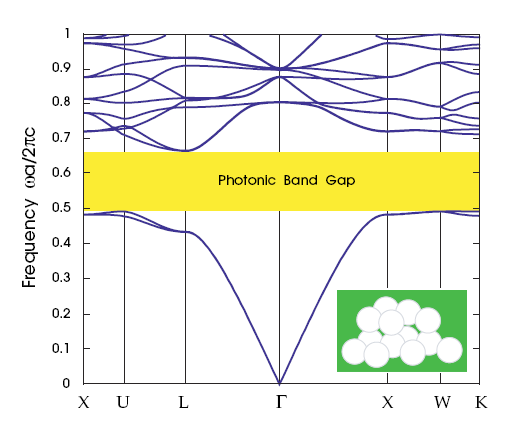 2012/2/19
26
Maxwell Equation
Maxwell equation



   E: electric field,   H: magnetic field
Time Harmonic modes

Generalized eigenvalue problem
2012/2/19
27
Summary
The 3D model: Schrödinger eqs. with    constant or non-parabolic effective mass      approx.
 Concerning issues: eng. level & wave ft.
 Computed results verifications,   explanations, applications
Science andEngineering
AppliedMathematics
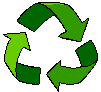 Discretization scheme   -- non-uniform mesh, uniform mesh  -- finite-diff. on cylindrical cord. and  
     curvilinear cord. 
 -- finite-volume on Cartisian and     cylindrical coordinate 
 Large-scale matrix computation  -- matrix reduction  -- polynomial  eigenvalue solver  -- deflation scheme  -- accelerator
Practical algorithms (for a certain   architecture and language)
 Robust & efficient implementations
 Numerical experiments
 Computational and visual results
ComputerScience
2012/2/19
28